COSC 5/4735
Cookies, Sessions, middleware
Cookies and Sessions
Cookies and Sessions
Now, we can learn how to use cookies and sessions to provide a better experience for users
This is done by remembering their preferences from page to page, and even between browser sessions 
HTTP is a stateless protocol
When you load a page in the browser and navigate to a different page within the website neither the server nor the browser have any intrinsic way to understand its the same session 
Every HTTP request contains all the information necessary for the server to satisfy the request 
This is a problem, if the story ended here users could never login to anything and websites wouldn’t remember settings between sessions
Cookies and Sessions
The idea of a cookie is simple: 
The server sends a bit of information 
The browser stores it for some period
It is up to the server what the particular bit of information is 
Often it is a unique ID number that identifies a specific browser it create an illusion of state
Cookies and Sessions
There are some important notes on cookies:
Cookies are not secret from the user
The user can delete or disallow cookies 
Regular cookies can be tampered with 
Cookies can be used for attacks
Users will notice if you abuse cookies
Prefer sessions over cookies
[Speaker Notes: Cookies are not secret from the user
All cookies that the server sends to the client are available for the client to look at.
There’s no reason you can’t send something encrypted to protect its contents, but
there’s seldom any need for this (at least if you’re not doing anything nefarious!).
Signed cookies, which we’ll discuss in a bit, can obfuscate the contents of the
cookie, but this is in no way cryptographically secure from prying eyes.

e user can delete or disallow cookies
Users have full control over cookies, and browsers make it possible to delete
cookies in bulk or individually. Unless you’re up to no good, there’s no real rea‐
son for users to do this, but it is useful during testing. Users can also disallow
cookies, which is more problematic because only the simplest web applications
can make do without cookies.

Regular cookies can be tampered with
Whenever a browser makes a request of your server that has an associated cookie
and you blindly trust the contents of that cookie, you are opening yourself up for
attack. The height of foolishness, for example, would be to execute code con‐
tained in a cookie. To ensure cookies aren’t tampered with, use signed cookies.

Cookies can be used for attacks
A category of attacks called cross-site scripting (XSS) attacks has sprung up in
recent years. One technique of XSS attacks involves malicious JavaScript modify‐
ing the contents of cookies. This is an additional reason not to trust the contents
of cookies that come back to your server. Using signed cookies helps (tampering
will be evident in a signed cookie whether the user or malicious JavaScript modi‐
fied it), and there’s also a setting that specifies that cookies are to be modified
only by the server. These cookies can be limited in usefulness, but they are cer‐
tainly safer.

Users will notice if you abuse cookies
If you set a lot of cookies on your users’ computers or store a lot of data, it will
irritate your users, which is something you should avoid. Try to keep your use of
cookies to a minimum.

Prefer sessions over cookies
For the most part, you can use sessions to maintain state, and it’s generally wise to
do so. It’s easier, you don’t have to worry about abusing your users’ storage, and it
can be more secure. Sessions rely on cookies, of course, but with sessions,
Express will be doing the heavy lifting for you.]
Externalizing Credentials
To make cookies secure a cookie secret is necessary 
The cookie secret is a string that’s known to the suer and used to encrypt secure cookies
It’s not the password that needs to be remembered, so it can be a random string
It is a common practice to externalize third-party credentials, such as the cookie secret, database passwords, and API tokens
This eases maintenance and allows you to omit the credentials file from version control
Externalizing Credentials
To that end, we can externalize credentials in a JSON file
In a .credentials.development.json	file you can store your secret
Having the development allows different credentials for dev and prod
The credentials file should be added to gitignore
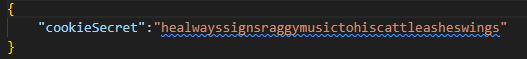 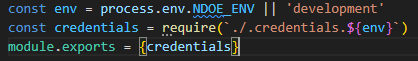 Cookies in Express
Before you start setting and accessing cookies in an app, the cookie-parser middleware is needed
It needs to be installed with npm, included in the code, and the app needs to be told to use it
After that has been done a cookie can be set or signed wherever you have access to the res object 

And the value can be retrieved through the `req` object

Finally, they can also be deleted
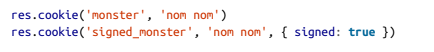 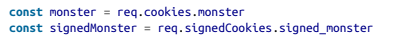 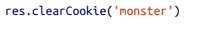 [Speaker Notes: Signed cookies take precedence over unsigned cookies. If you name
your signed cookie signed_monster, you cannot have an unsigned
cookie with the same name (it will come back as undefined).]
Cookies in Express
When you set a cookie you can specify the following options:
domain
path
maxAge
secure
httpOnly
signed
[Speaker Notes: domain
Controls the domains the cookie is associated with; this allows you to assign
cookies to specific subdomains. Note that you cannot set a cookie for a different
domain than the server is running on; it will simply do nothing.

path
Controls the path this cookie applies to. Note that paths have an implicit wildcard
after them; if you use a path of / (the default), it will apply to all pages on your
site. If you use a path of /foo, it will apply to the paths /foo, /foo/bar, etc.

maxAge
Specifies how long the client should keep the cookie before deleting it, in milli‐
seconds. If you omit this, the cookie will be deleted when you close your browser.
(You can also specify a date for expiration with the expires option, but the syn‐
tax is frustrating. I recommend using maxAge.)

secure
Specifies that this cookie will be sent only over a secure (HTTPS) connection.

httpOnly
Setting this to true specifies the cookie will be modified only by the server. That
is, client-side JavaScript cannot modify it. This helps prevent XSS attacks.

signed
Setting this to true signs this cookie, making it available in res.signedCookies
instead of res.cookies. Signed cookies that have been tampered with will be
rejected by the server, and the cookie value will be reset to its original value.]
Sessions
Sessions are a more convenient way to maintain state
To Implement sessions something has to be stored on the client 
Otherwise, the server wouldn’t be able to identify the client from one request to the next 
The usual method is a cookie that contains a unique identifier 
The server then uses that identifier to retrieve appropriate session information 
Cookies aren’t the only way to accomplish this 
HTML5 provides another option for sessions,  called local storage
This offers an advantage over cookies if you need to store a lot of data
https://developer.mozilla.org/en-US/docs/Web/API/Window/localStorage
Sessions
There are two ways to implement sessions:
Store everything in the cookie
Store only the unique identifier and everything else on the server 
The former are called cookie-based sessions
However it still means that everything you add to a session will be stored in a  client’s browser, which isn’t great
Memory Stores
If you would rather store session information on the server, then you need somewhere to store it
The entry-level option is memory sessions
They are easy to set up, but come with a downside: they are volatile, so if the server restarts they are lost
Or, if you scale out and have a lot of instance running a new server each time could handle the request
[Speaker Notes: We’ll see how to permanently
store session information in Chapter 13.]
Memory Stores
First express-session needs to be installed 
Then after you link in cookie middleware you need to link in the express-session which accepts the following options:
resave
saveUninitialized
secret
key
store
cookie
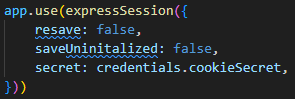 Using Sessions
After sessions have been set up, they are simple to use

They are used through the properties of the req object’s session variable

With that session the req object doesn't have setter/getters/delete like cookies, it’s all performed on the req object
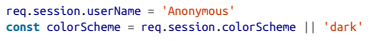 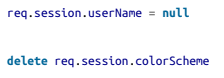 [Speaker Notes: (The response object does not have a session property.)

To delete a session,
you can use JavaScript’s delete operator:]
What to Use Sessions For
Sessions are useful whenever you want to save a user preference that applies across pages
Most commonly sessions are used to provide user authentication information 
You login, a session is created 
Sessions can be used for more than login information as well
Example code
Looking in the lecture6 example code has both cookies and sessions between pages.
Middleware
Middleware
We’ve already been using middleware
Some that were pre-existing, others that were purpose built
What is middleware though?
It is a way to encapsulate functionality, specifically functionality that operates on nan HTTP request to your application 
Middleware is simply a function that takes three arguments request, response, and `next()`
Middleware
Middleware is executed in something known as a pipeline
In an actual pipe the water gets pumped in one end and out the other
What is important is that order matters in the configuration 
Prior toi Express 4.0 the pipeline was complicated by needing to link the router explicitly 
In Express 4.0 middleware and route handlers are invoked in the order in which they are linked to
[Speaker Notes: It’s common practice to have the last middleware in your pipeline be a catchall han‐
dler for any request that doesn’t match any other routes. This middleware usually
returns a status code of 404 (Not Found).]
Middleware Principles
Learning how to think flexibly about middleware and route handlers is key to understanding how Express works
Here  are some things to keep in mind: 
Route handlers can be thought of as middleware
Route handlers require a path
Route handlers and middleware take a callback
If next() isn’t called the pipeline will be terminated
If next() is called it’s generally inadvisable to send a response to the client
[Speaker Notes: • Route handlers (app.get, app.post, etc.—often referred to collectively as
app.METHOD) can be thought of as middleware that handles only a specific HTTP
verb (GET, POST, etc.). Conversely, middleware can be thought of as a route han‐
dler that handles all HTTP verbs (this is essentially equivalent to app.all, which
handles any HTTP verb; there are some minor differences with exotic verbs such
as PURGE, but for the common verbs, the effect is the same).
• Route handlers require a path as their first parameter. If you want that path to
match any route, simply use \*. Middleware can also take a path as its first
parameter, but it is optional (if it is omitted, it will match any path, as if you had
specified *).
• Route handlers and middleware take a callback function that takes two, three, or
four parameters (technically, you could also have zero or one parameters, but
there is no sensible use for these forms). If there are two or three parameters, the
first two parameters are the request and response objects, and the third parame‐
ter is the next function. If there are four parameters, it becomes error-handling
middleware, and the first parameter becomes an error object, followed by the
request, response, and next objects.
• If you don’t call next(), the pipeline will be terminated, and no more route han‐
dlers or middleware will be processed. If you don’t call next(), you should send a
response to the client (res.send, res.json, res.render, etc.); if you don’t, the
client will hang and eventually time out.
• If you do call next(), it’s generally inadvisable to send a response to the client. If
you do, middleware or route handlers further down the pipeline will be executed,
but any client responses they send will be ignored.]
Common Middleware
There are thousands of middleware projects on NPM
There are however a few that are common and fundamental
Some of these will be found in every nontrivial Express project
Some is so common that it was bundled with Express, before moving to individual packaging 
The only middleware still bundled is static gd
Common Middleware
Here is a list of common examples:
basicauth-middleware
body-parser
busboy, multiparty, formidable, multer
compression 
cookie-parser
cookie-session 
Express-session
csurf
serve-index 
errorHandling
server-favicon 
morgan
method-override
response-time
static
vhost
[Speaker Notes: basicauth-middleware
Provides basic access authorization. Keep in mind that basic auth offers only the
most basic security, and you should use basic auth only over HTTPS (otherwise,
usernames and passwords are transmitted in the clear). You should use basic auth
only when you need something quick and easy and you’re using HTTPS.
body-parser
Provides parsing for HTTP request bodies. Provides middleware for parsing both
URL-encoded and JSON-encoded bodies, as well as others.
busboy, multiparty, formidable, multer
All of these middleware options parse request bodies encoded with multipart/
form-data.
compression
Compresses response data with gzip or deflate. This is a good thing, and your
users will thank you, especially those on slow or mobile connections. It should be
linked in early, before any middleware that might send a response. The only thing
that I recommend linking in before compress is debugging or logging middle‐
ware (which do not send responses). Note that in most production environ‐
ments, compression is handled by a proxy like NGINX, making this middleware
unnecessary.
cookie-parser
Provides cookie support. See Chapter 9.
cookie-session
Provides cookie-storage session support. I do not generally recommend this
approach to sessions. It must be linked in after cookie-parser. See Chapter 9.
express-session
Provides session ID (stored in a cookie) session support. Defaults to a memory
store, which is not suitable for production and can be configured to use a data‐
base store. See Chapter 9 and Chapter 13.
csurf
Provides protection against cross-site request forgery (CSRF) attacks. This uses
sessions, so it must be linked in after express-session middleware. Unfortu‐
nately, simply linking in this middleware does not magically protect against
CSRF attacks; see Chapter 18 for more information.
serve-index
Provides directory listing support for static files. There is no need to include this
middleware unless you specifically need directory listing.
errorhandler
Provides stack traces and error messages to the client. I do not recommend link‐
ing this in on a production server, as it exposes implementation details, which
can have security or privacy consequences. See Chapter 20 for more information.
serve-favicon
Serves the favicon (the icon that appears in the title bar of your browser). This is
not strictly necessary; you can simply put a favicon.ico in the root of your static
directory, but this middleware can improve performance. If you use it, it should
be linked in high in the middleware stack. It also allows you to designate a file‐
name other than favicon.ico.
morgan
Provides automated logging support; all requests will be logged. See Chapter 20
for more information.
method-override
Provides support for the x-http-method-override request header, which allows
browsers to “fake” using HTTP methods other than GET and POST. This can be
useful for debugging. This is needed only if you’re writing APIs.
response-time
Adds the X-Response-Time header to the response, providing the response time
in milliseconds. You usually don’t need this middleware unless you are doing per‐
formance tuning.
static
Provides support for serving static (public) files. You can link in this middleware
multiple times, specifying different directories. See Chapter 17 for more details.
vhost
Virtual hosts (vhosts), a term borrowed from Apache, makes subdomains easier
to manage in Express. See Chapter 14 for more information.i]
References and resources
this lecture heavily references the Web Development with Node and Express, Chapter 9
Example code is based on the books, so you use the books website or

all example code can be found in the class github repo
https://github.com/JimSeker/nodejs/lectuer6
Q
A
&